Let’s play…Keep calm 
board game
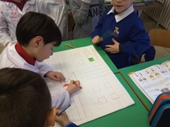 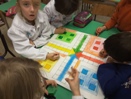 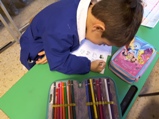 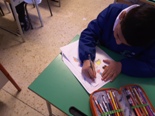 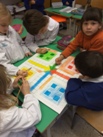 Our working to make 
the game!
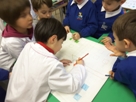 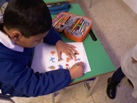 And now…let’s play together
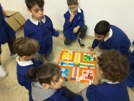 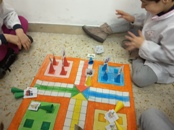 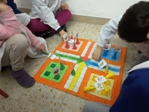 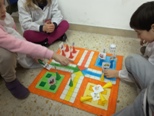 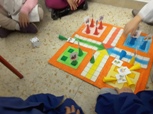